Проект «Агрегатор переработки »
1
Данный проект позволяет уделить внимание такой актуальной проблеме 21 века как защита планеты от загрязнения, ведь вторичное использование не только сберегает ресурсы, но и позволяет значительно уменьшить площадь городских свалок. Кроме того, подобные творческие занятия являются отличным досугом для детей и всей семьи. 
Проект направлен на создание условий взаимодействия с окружающей средой, при котором ребята не выбрасывают вещи, которым можно дать «вторую жизнь», они становятся основой для будущих поделок.
Ученики 1-11 классов, учителя - 25 человек, местная администрация, жители, рукодельницы
Целевая аудитория
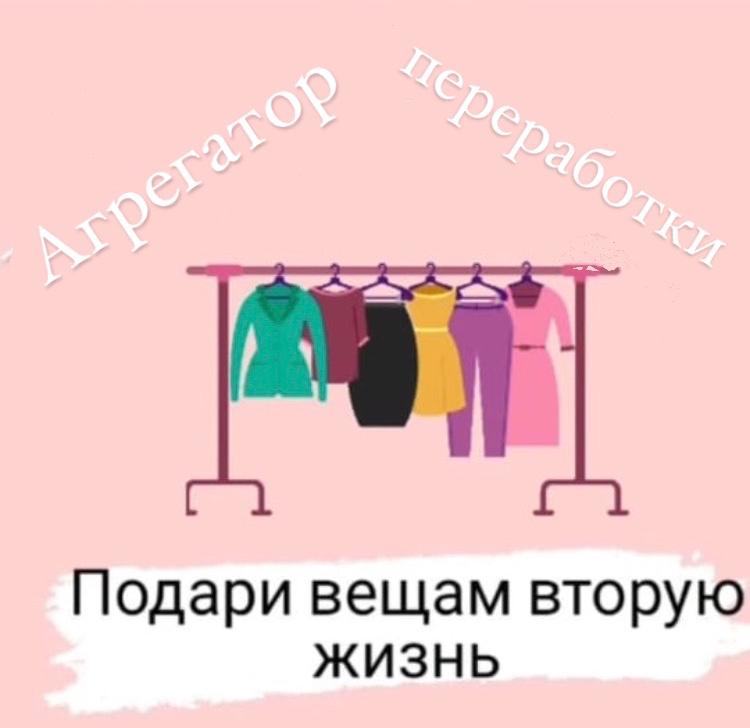 Образовательные организации, инвесторы
2
3
Перспектива: Жители с. ПреградногоВозраст:  от 6 + 100лет
Наша команда
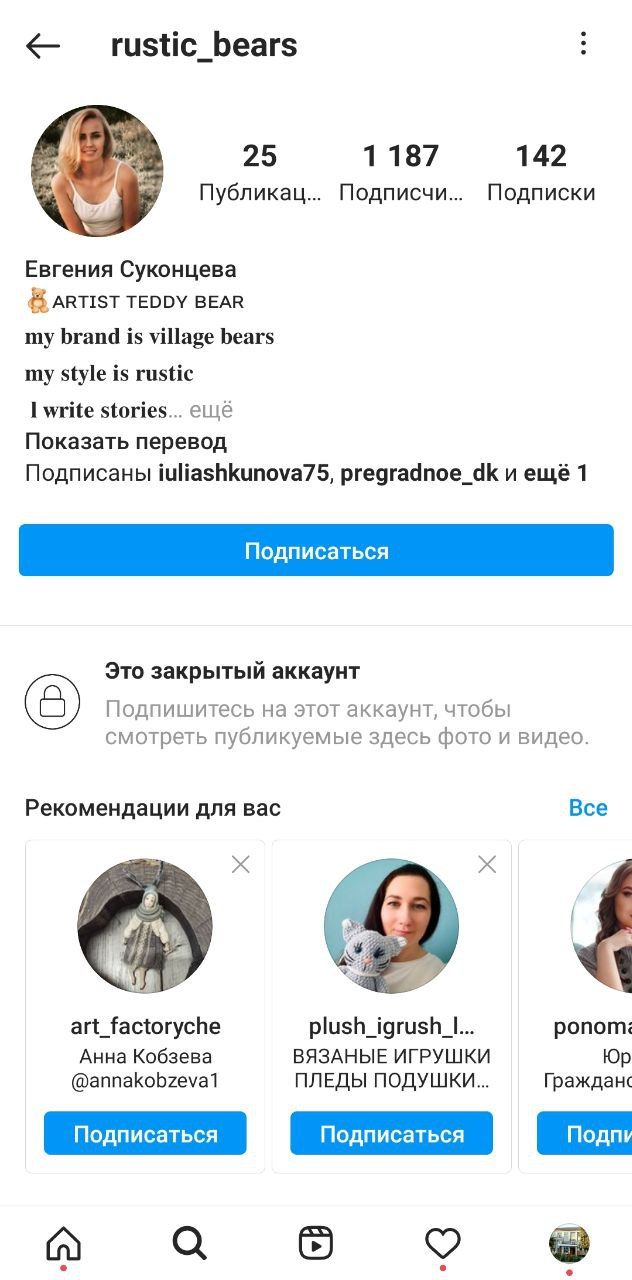 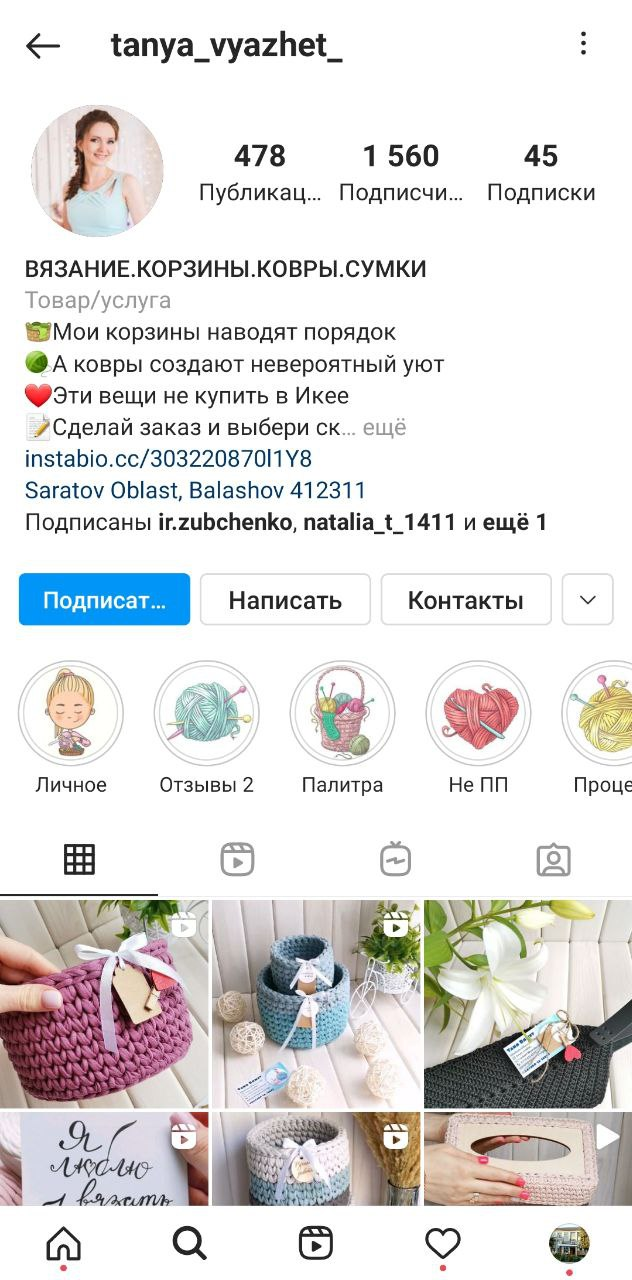 Ганага Олег, руководитель
Ганага Анастасия Александровна, наставник
Рукодельница Евгения
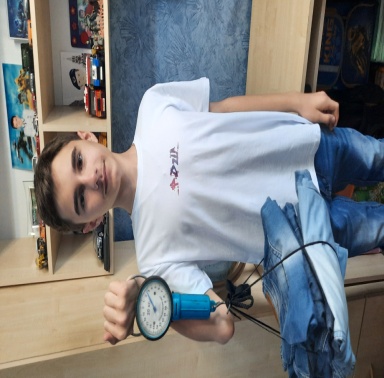 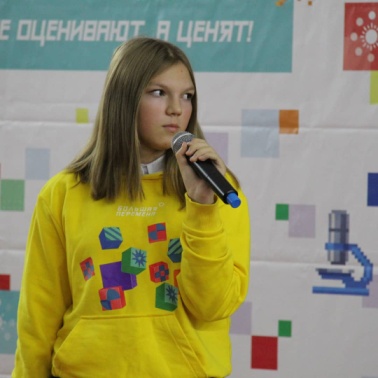 Мастерица Татьяна
Машкова Дарья
Системный администратор
Ганага Артем, медиа  проекта
Цель проекта:
Задачи:
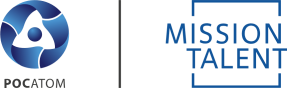 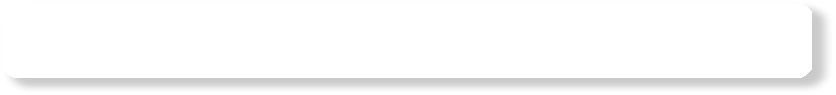 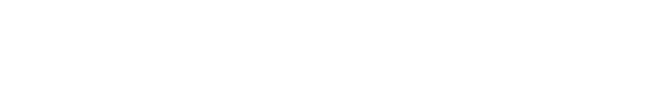 Цель проекта: популяризация экологичного образа жизни путем увеличения  вторичного применения использованных вещей, в рамках которой мы организуем в течение года пункты сбора вторсырья и дадим им «вторую жизнь»  сберечь ресурсы планеты.
Организовать пункт по  сбору и сортировке вещей;
1
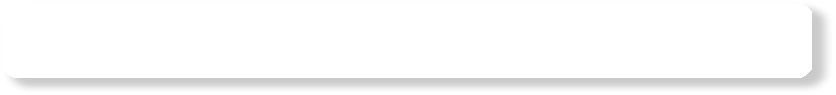 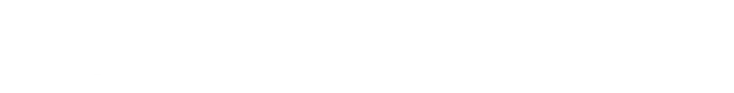 Провести просветительские мероприятия по сбережению ресурсов
2
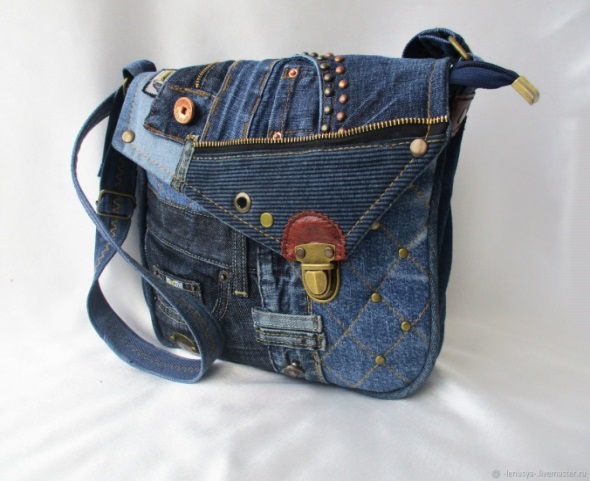 Увеличить вторичное применение вещей;
3
3
Проведение мастер – классов рукодельницами
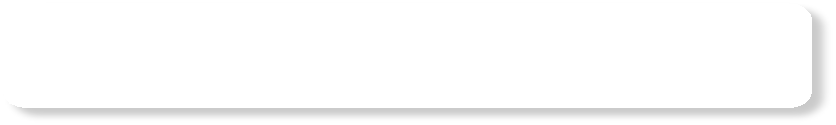 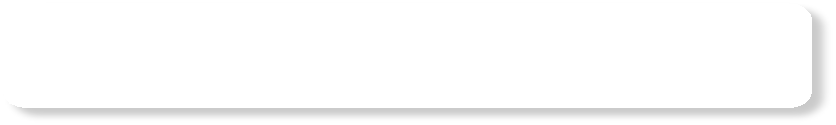 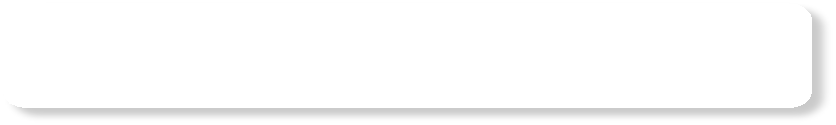 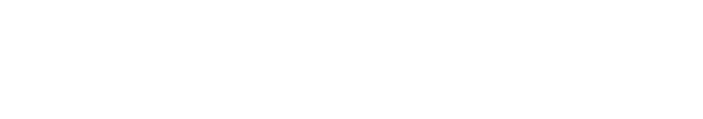 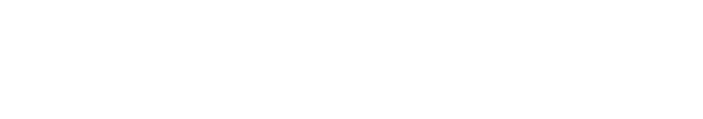 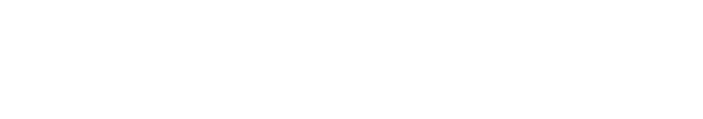 4
4
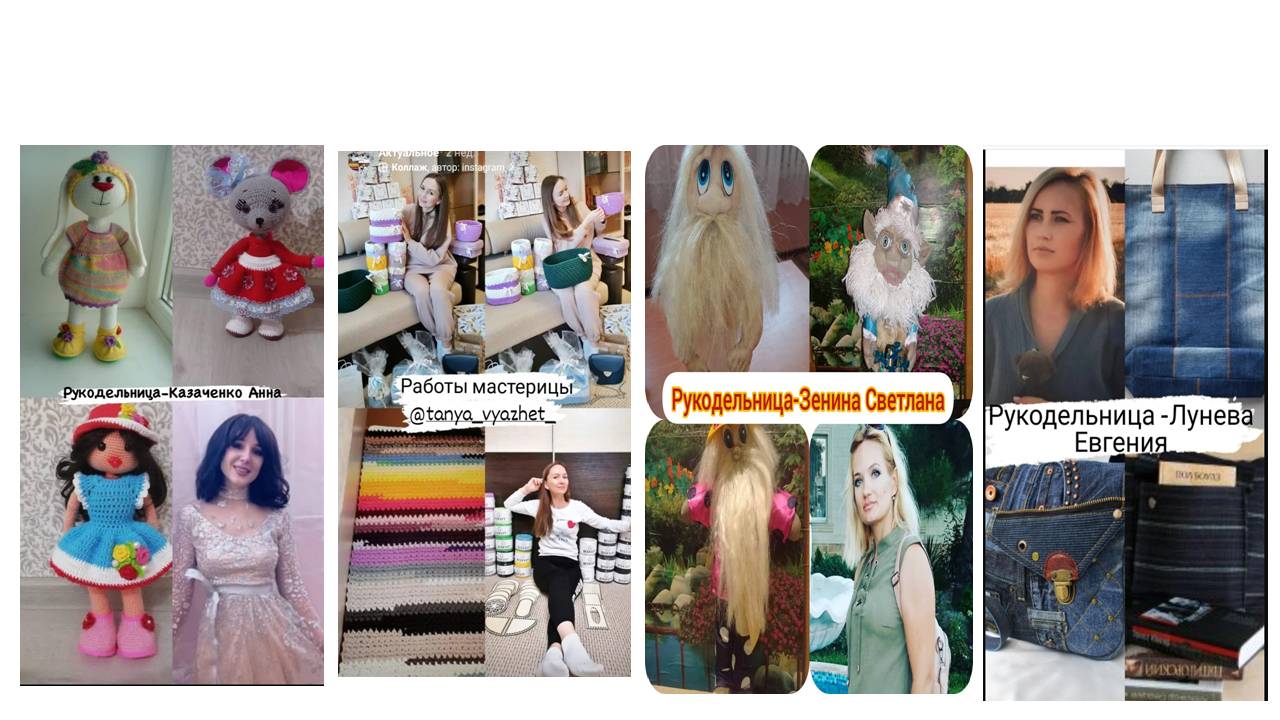 https://vk.com/club144761037
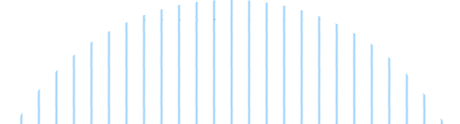 5
Сумка 
из использованных
 джинсов
Вы заботитесь о природе? Подписывайтесь на
наш проект
Проблема
Пути решения:
Реализацию проекта предлагаем провести поэтапно. 
На 1 этапе предстоит провести агитационную работу среди местного населения и школьников, чтобы они  приносили вещи, которым будут давать «Вторую жизнь». 
На 2 этапе рукодельницы, мастерицы и школьники изготавливают поделки, сувениры.
На 3 этапе на ярмарке будут проданы изделия, вырученные средства частично пойдут на благоустройство.
Идея - это привлечение внимания общественности к проблеме загрязнения окружающей среды, пропагандировать бережное отношение к природе и сокращение  использования ресурсов, посредством использования их вторично.
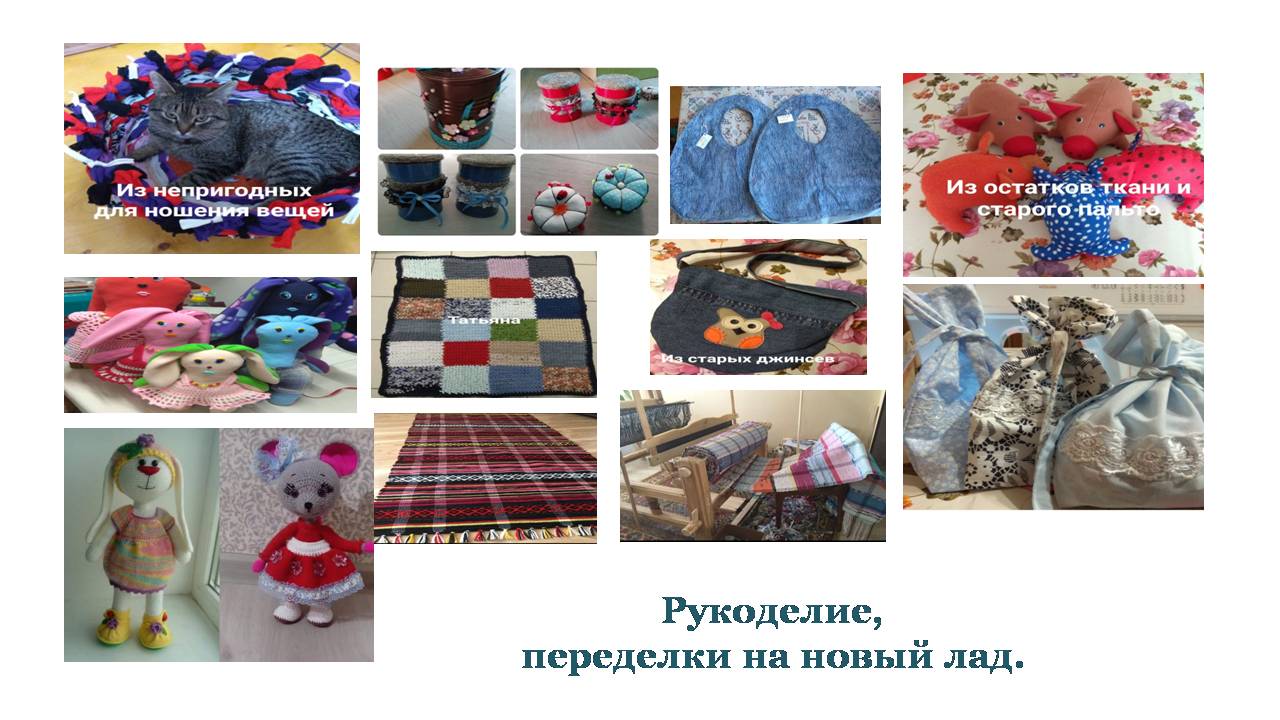 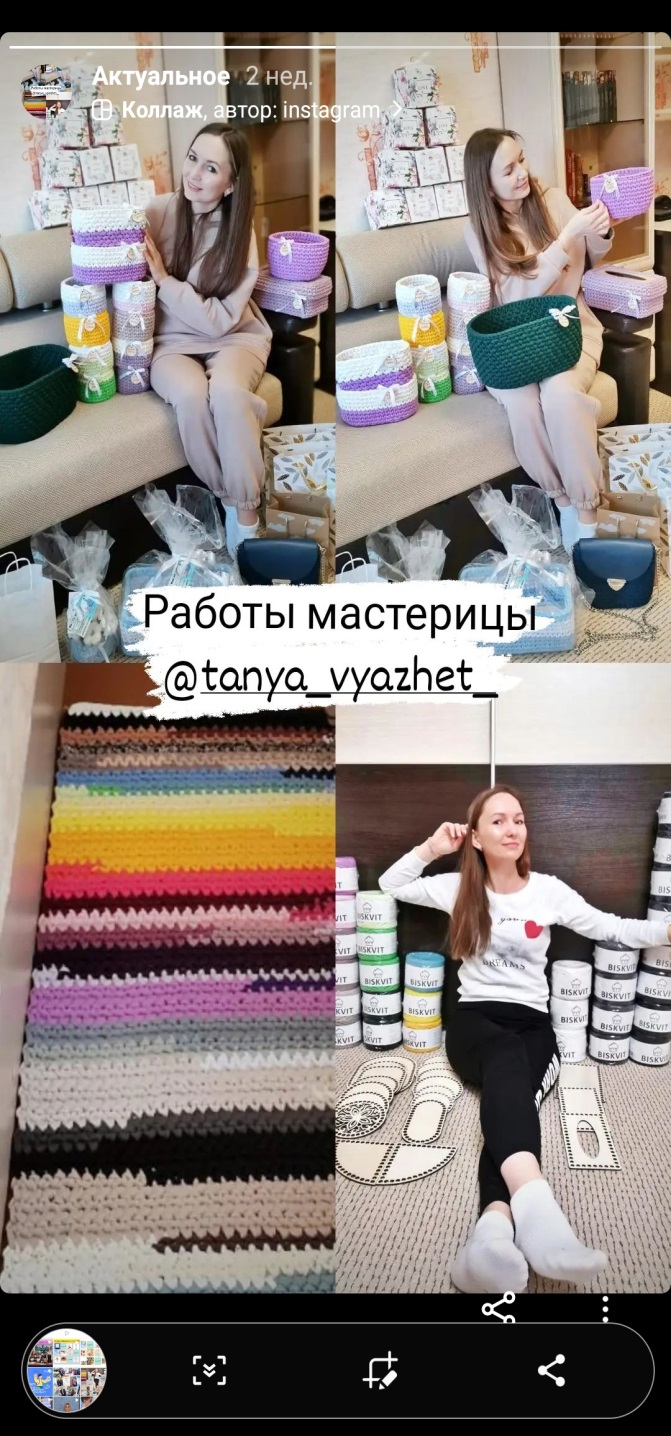 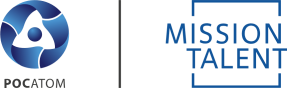 Аналитика
Цели устойчивого развития ООН соответствующие  проблеме:
Развитие производственных сил  и	роста	объемов	потребления
к	возникновению  экологической
привели
глобальной  проблемы
Ответственное потребление и производство
Сохранение экосистем
Уменьшение отходов
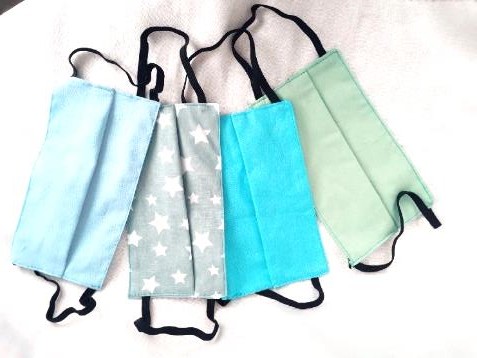 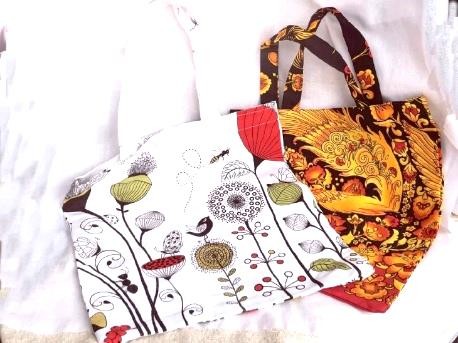 У населения отсутствует навыки разумного потребления, раздельного сбора	мусора	 и вторичного использования ресурсов
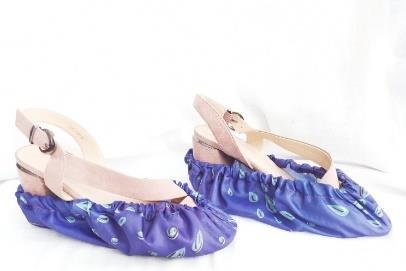 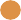 На выходе получим продукт проекта 
Мастер-классы по экологическому просвещению: 
«Подари вещам вторую жизнь»
Ярмарки, фестивали (тематические), арт-объекты из вторсырья
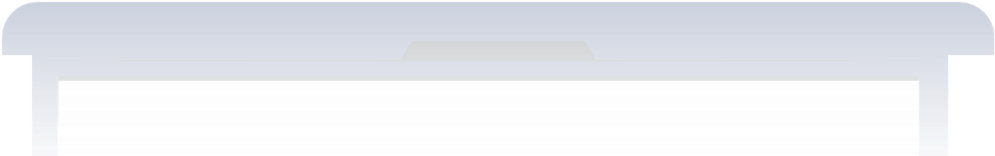 В результате  проекта произойдет уменьшение количества отходов, изменится отношение к окружающей природе, 
вырученные средства  пойдут на развитие проекта, благоустройство.
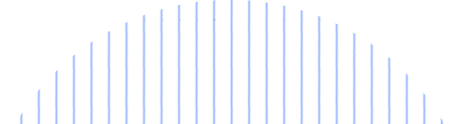 3
План реализации проекта
6
Инвестиции и партнеры
1.Платформа «Большая перемена»
2.Региональный оператор ООО «Экосити» 
Ставропольский край
Инвесторами могут выступить наши партнеры
Наша уникальность в трансляции и передачи идей проекта
- в регионе нет такого опыта.
вырученные средства после проведенной ярмарки, пойдут на благоустройство 
Проект можно тиражировать и масштабировать по районам Ставропольского края, да и в целом по России.
Ожидаемые результаты проекта:
1. Увеличение количества школьников занятых в социально-значимой деятельности
( на 40%)  
2. Обучение учащихся, родителей новым видам декоративно-прикладного искусства (17 % от общего количества жителей населенного пункта);
3.  Школьники участвуют в создание новых эксклюзивных вещей из вторсырья (из 20% старых вещей будут созданы новые)
4.Раскрытие творческого потенциала детей и взрослых увеличится на 32%
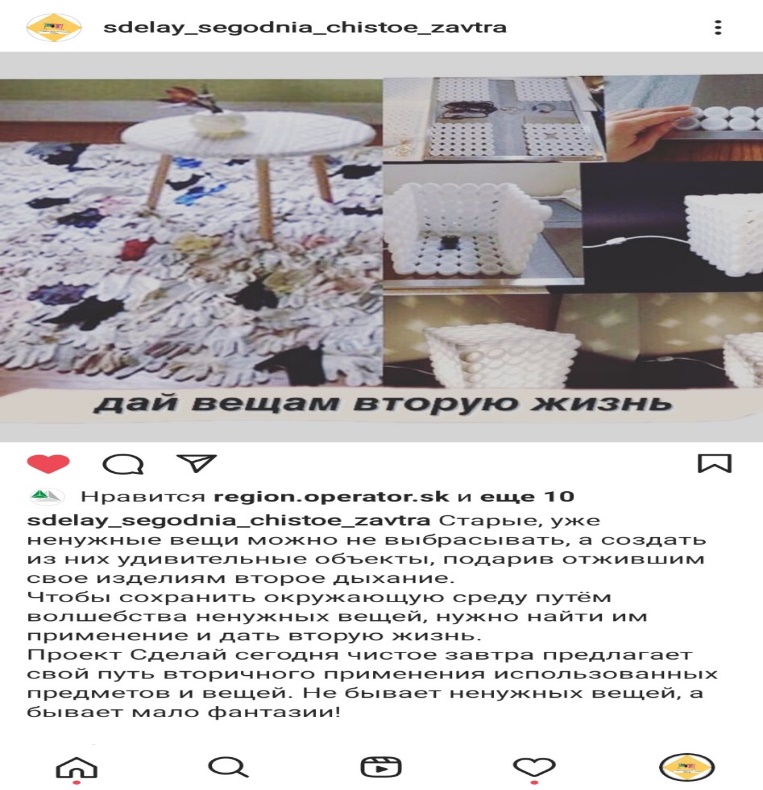 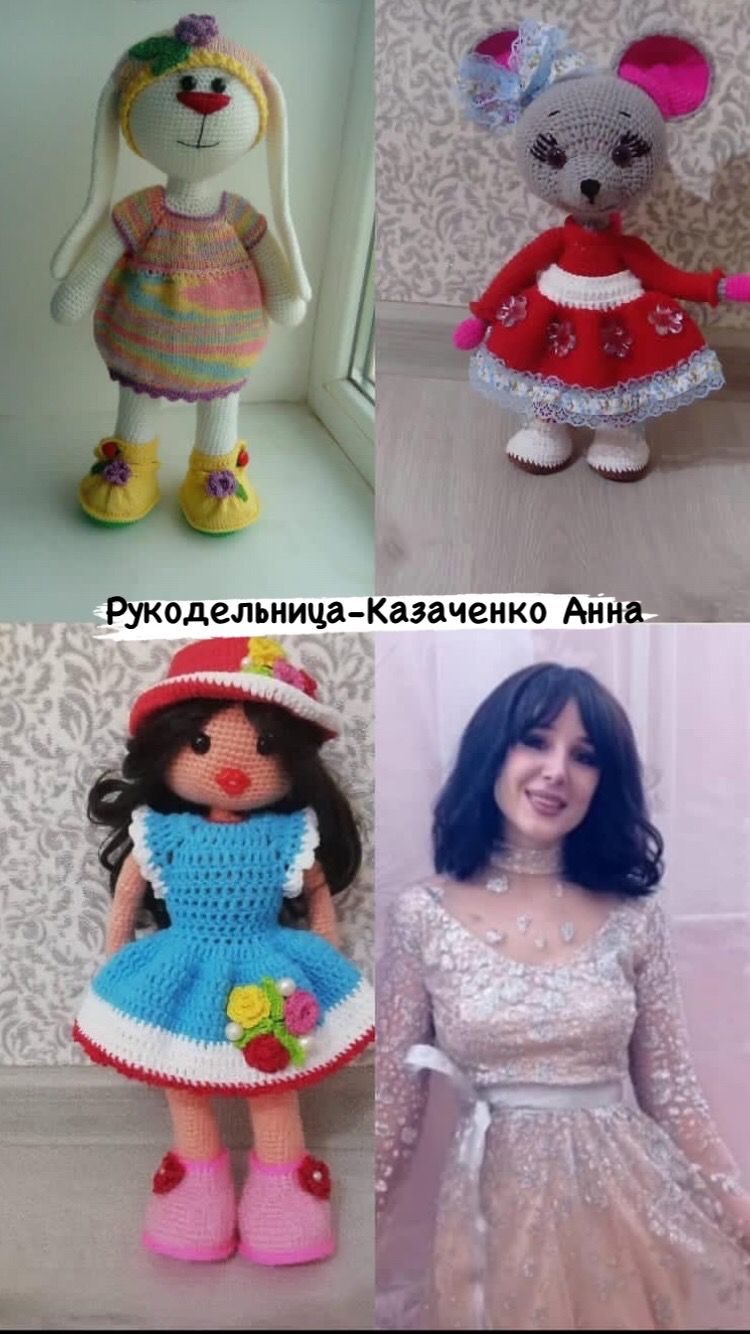 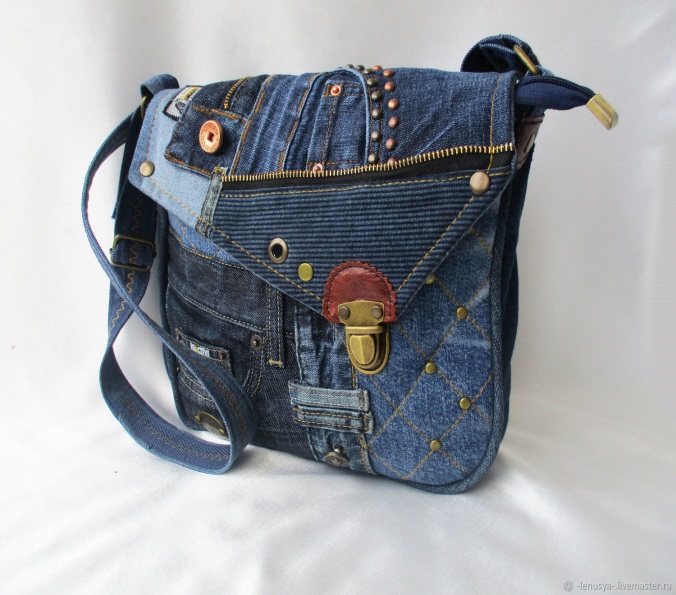